Analiza a evolutiei constructiilor in Romania
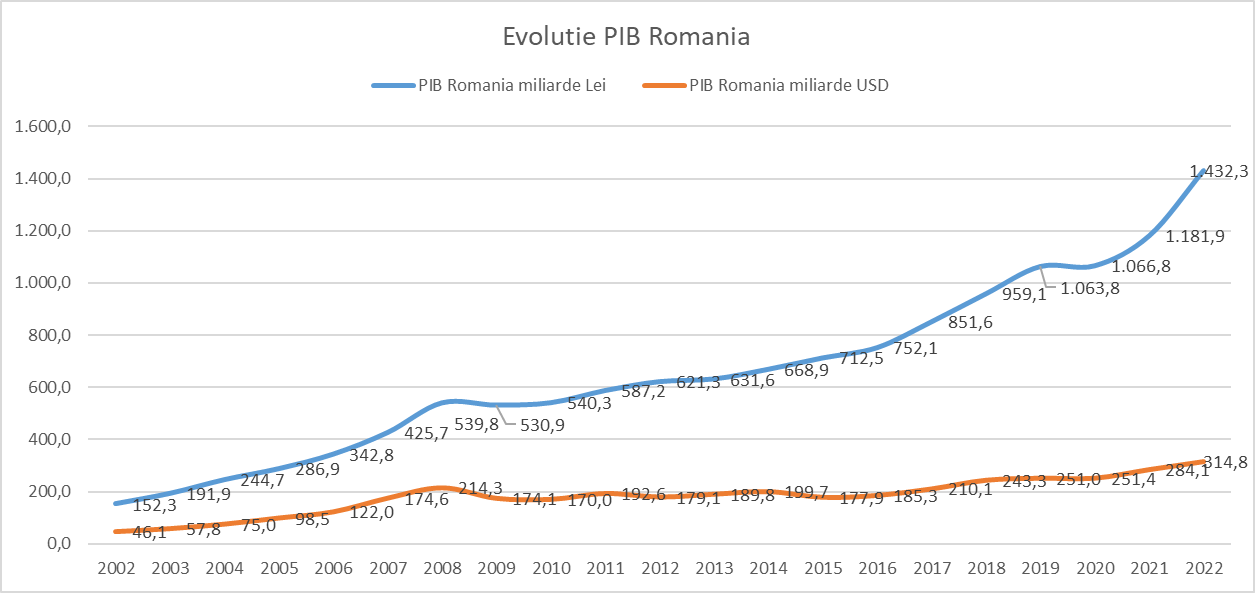 Constructiile “motorul” economiei in 2023
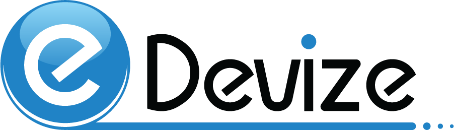 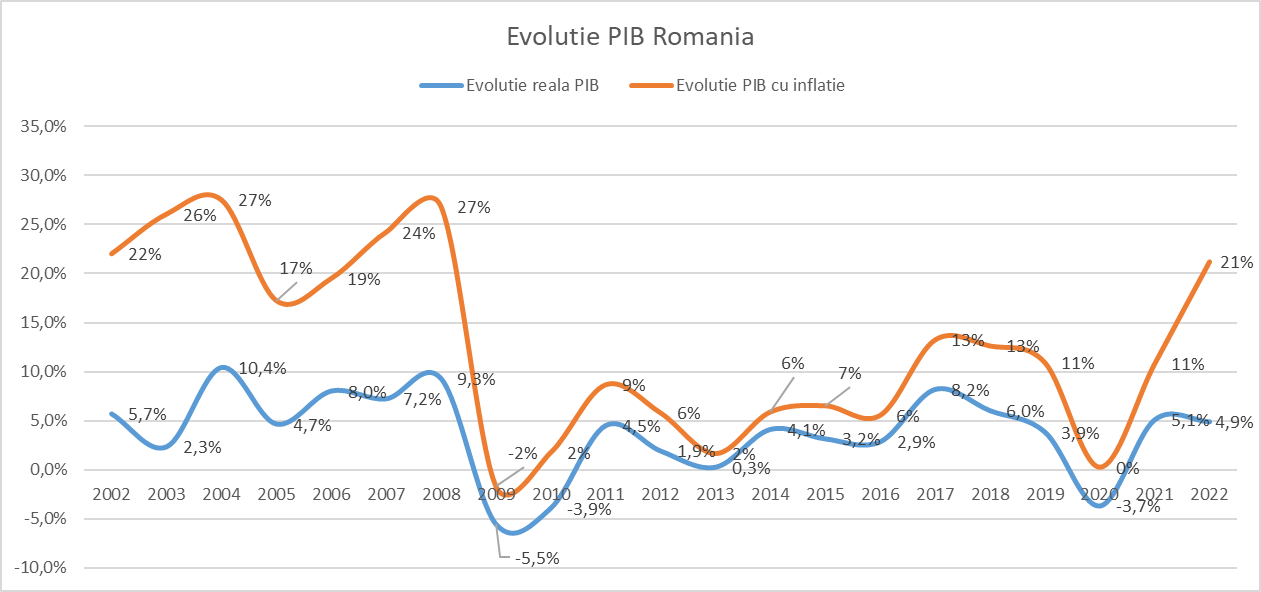 Constructiile “motorul” economiei in 2023
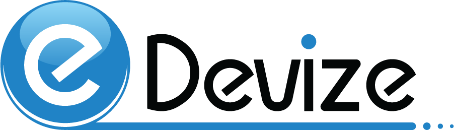 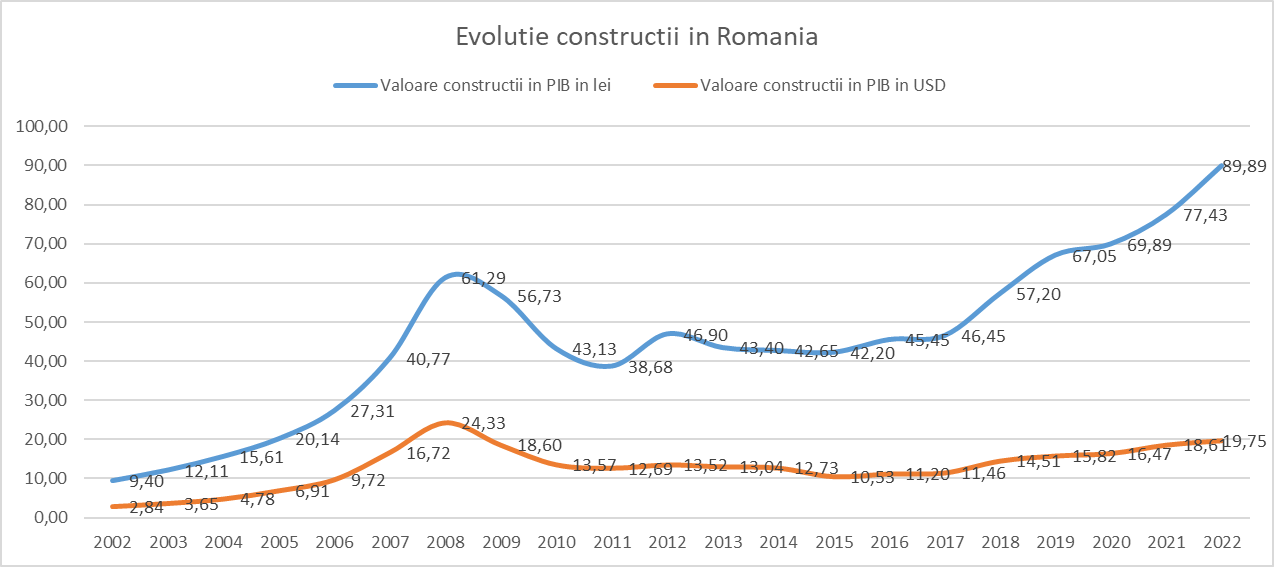 Constructiile “motorul” economiei in 2023
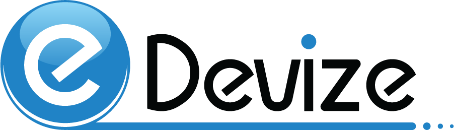 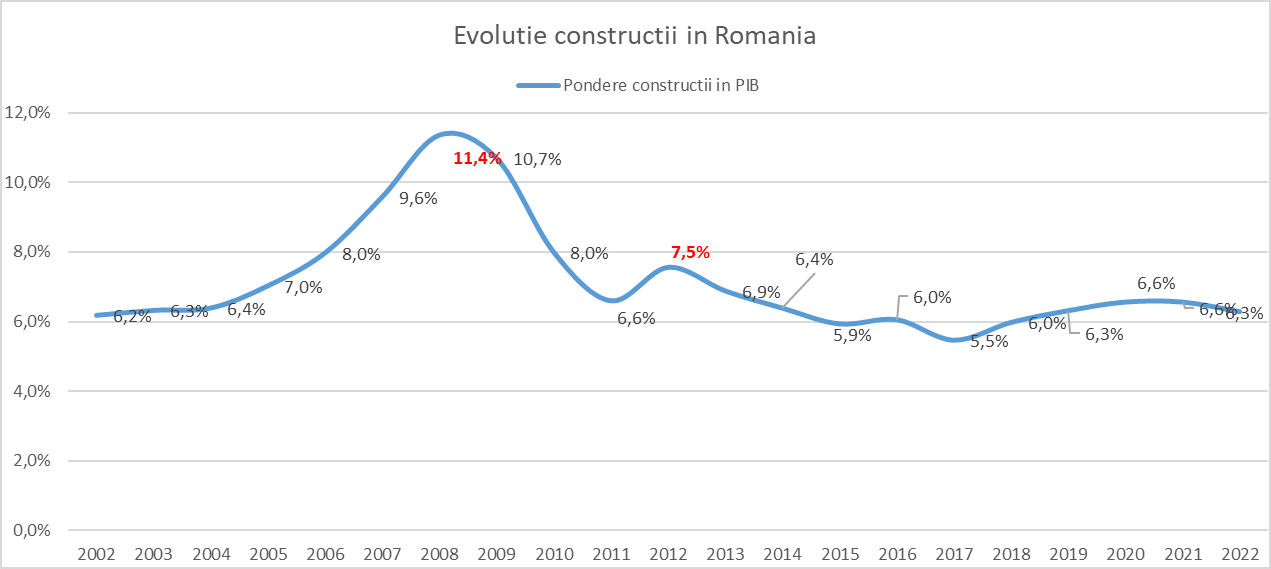 Constructiile “motorul” economiei in 2023
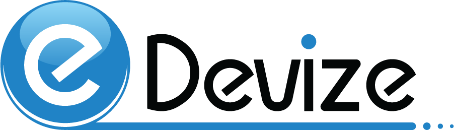 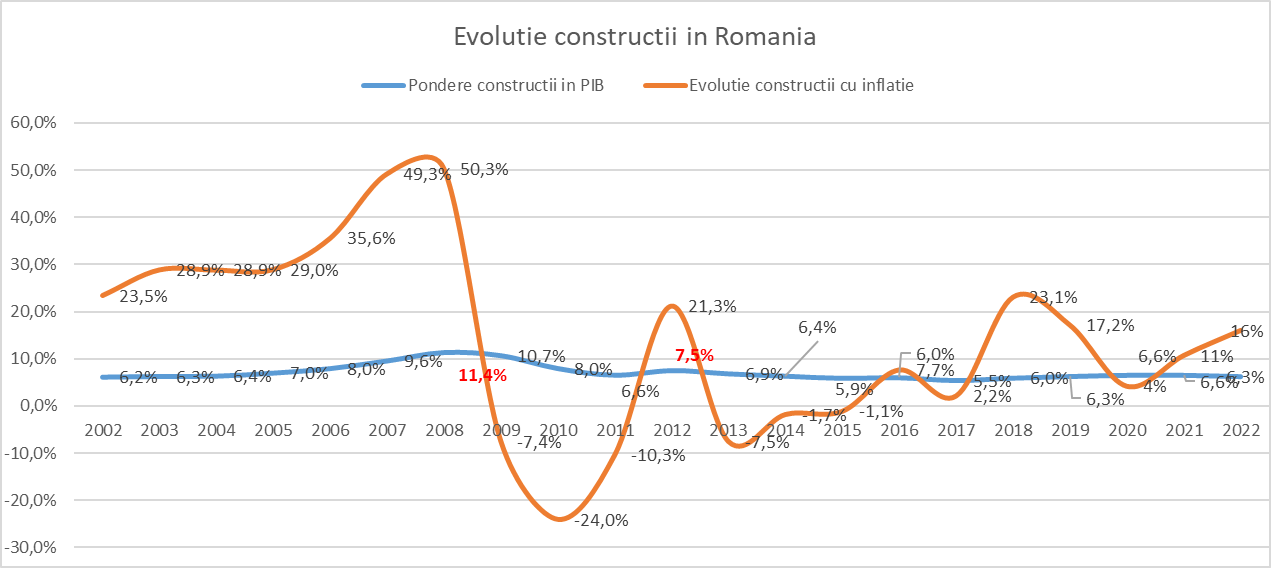 Constructiile “motorul” economiei in 2023
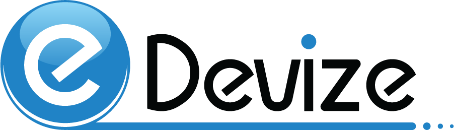 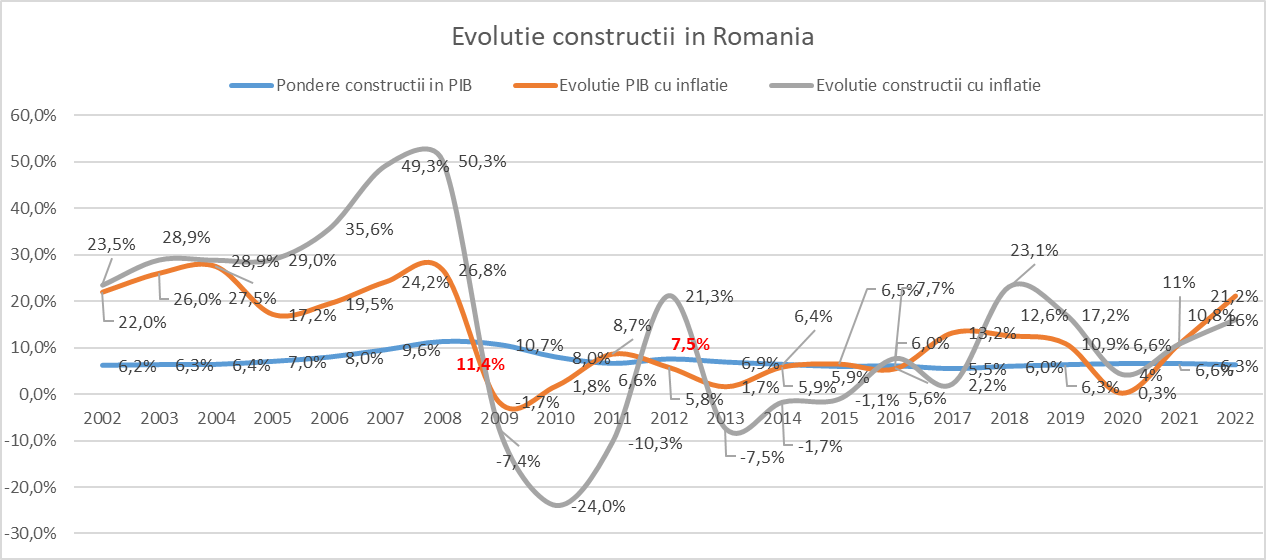 Constructiile “motorul” economiei in 2023
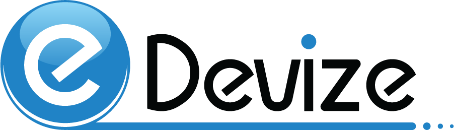 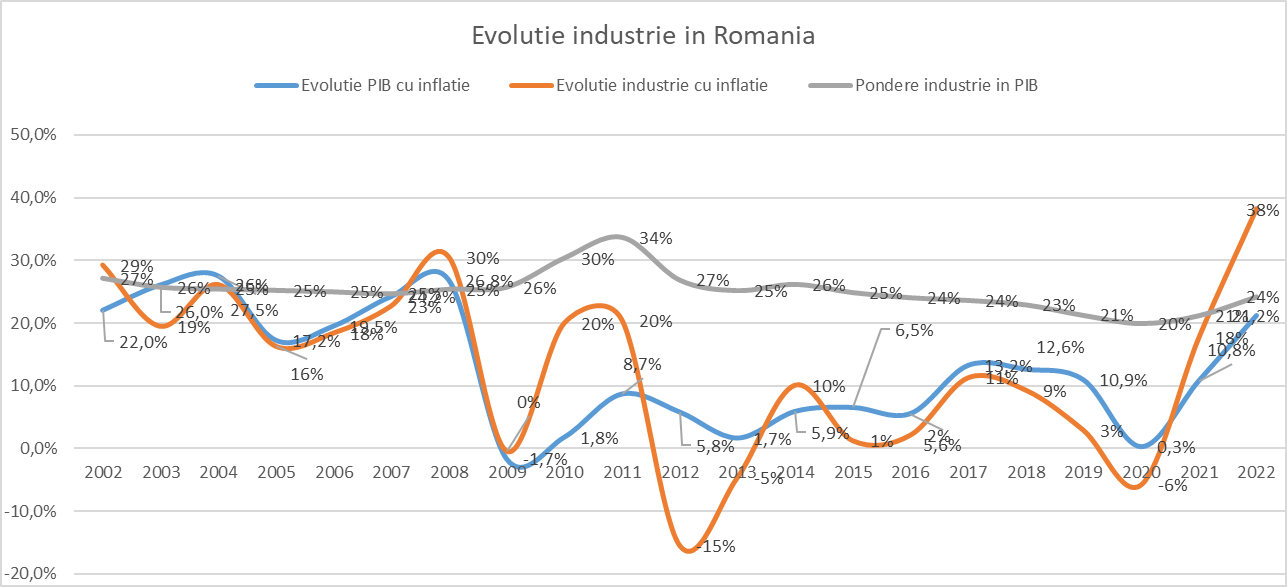 Constructiile “motorul” economiei in 2023
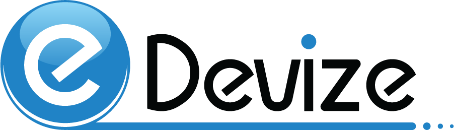 Evolutia preturilor in constructii
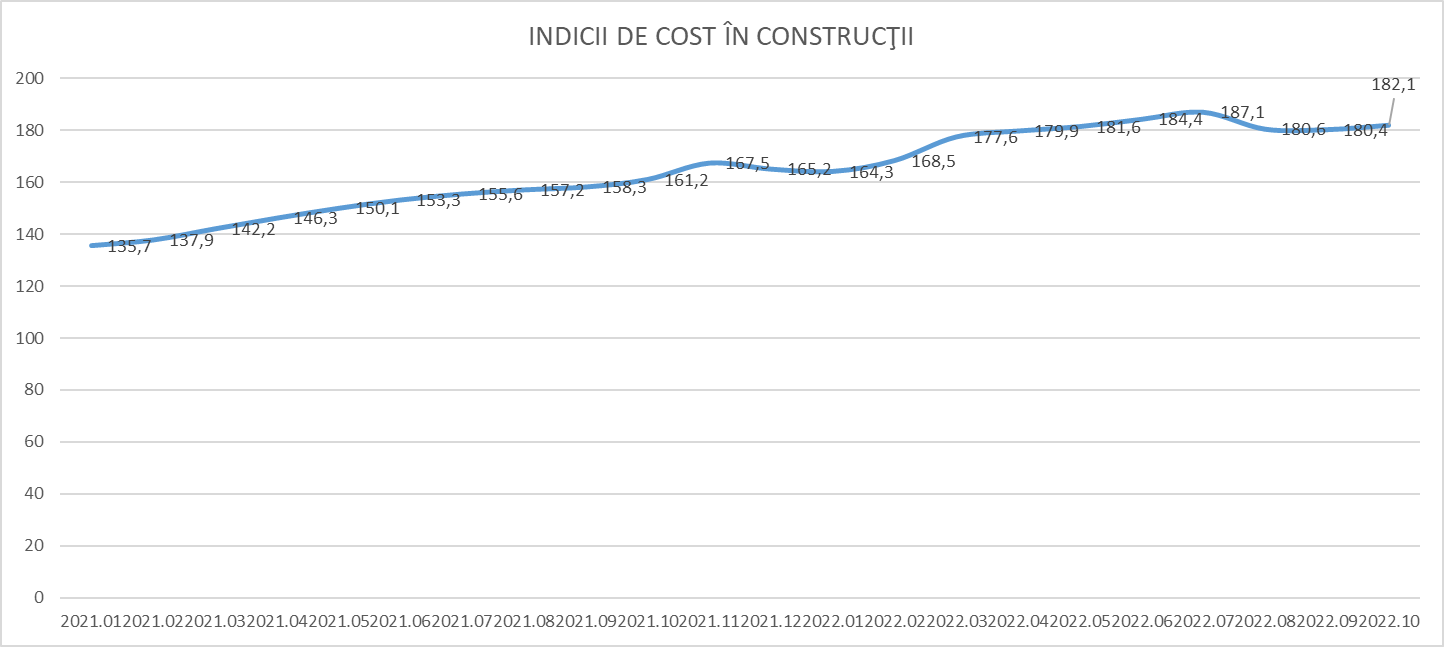 Constructiile “motorul” economiei in 2023
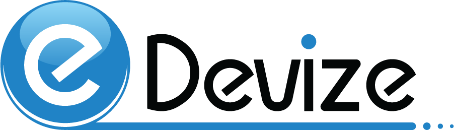 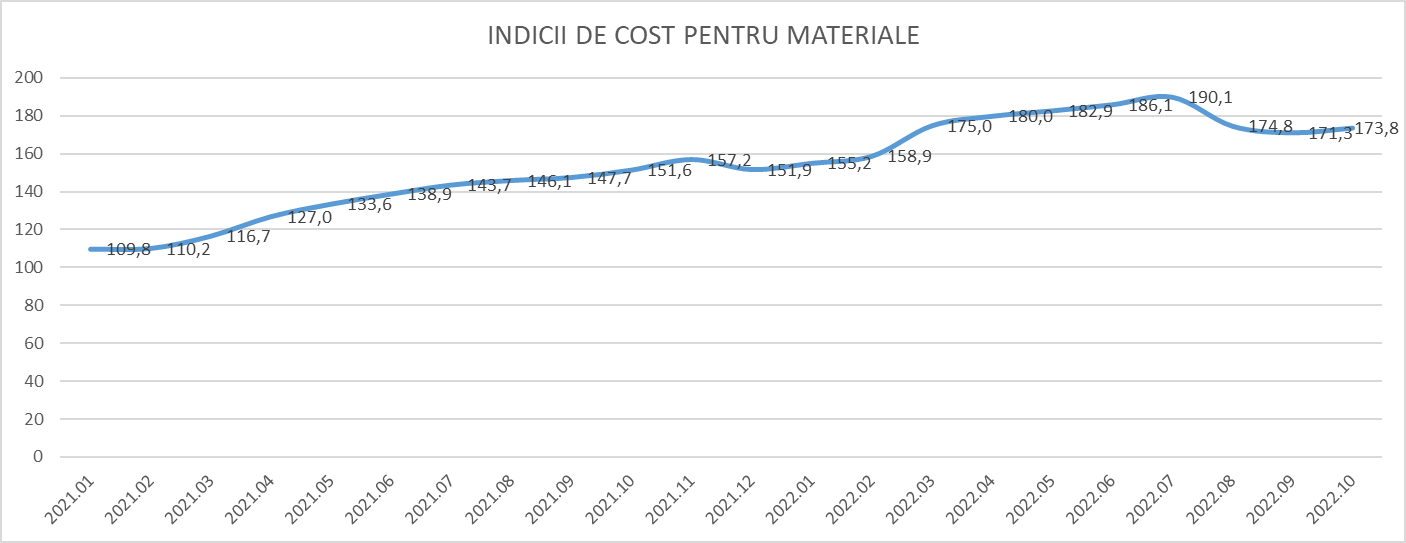 Constructiile “motorul” economiei in 2023
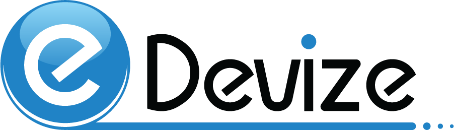 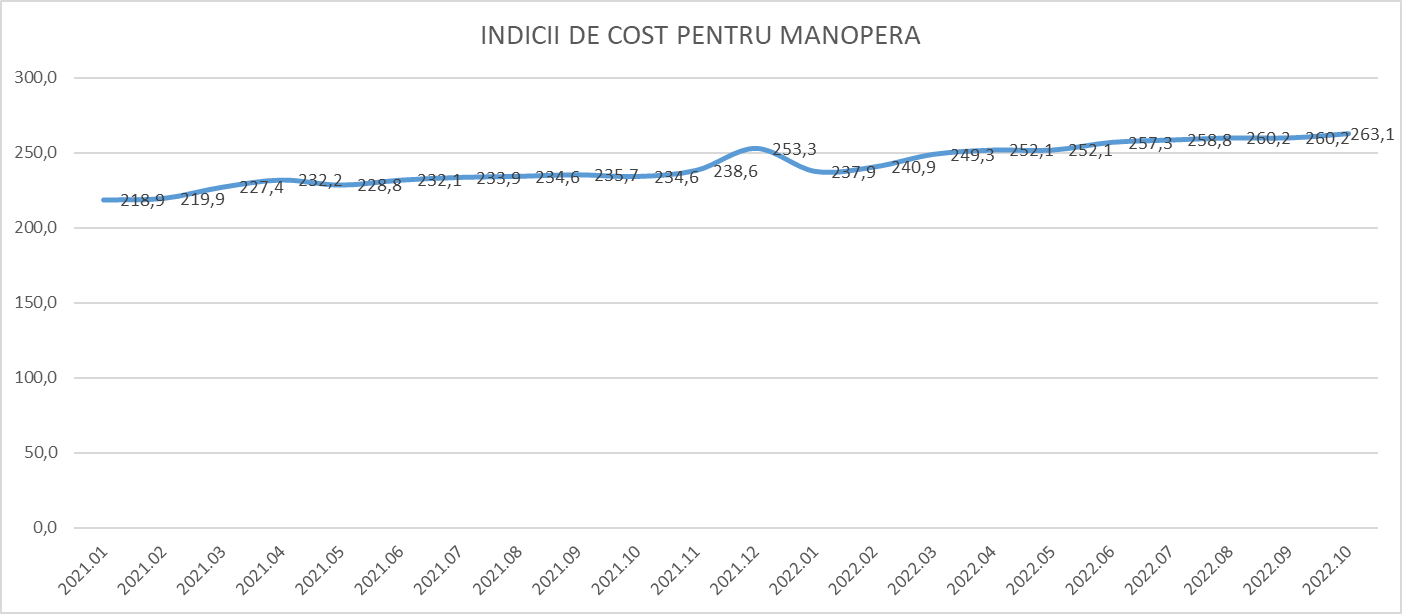 Constructiile “motorul” economiei in 2023
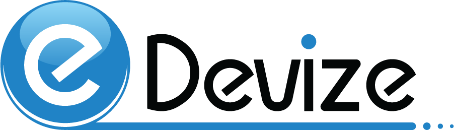 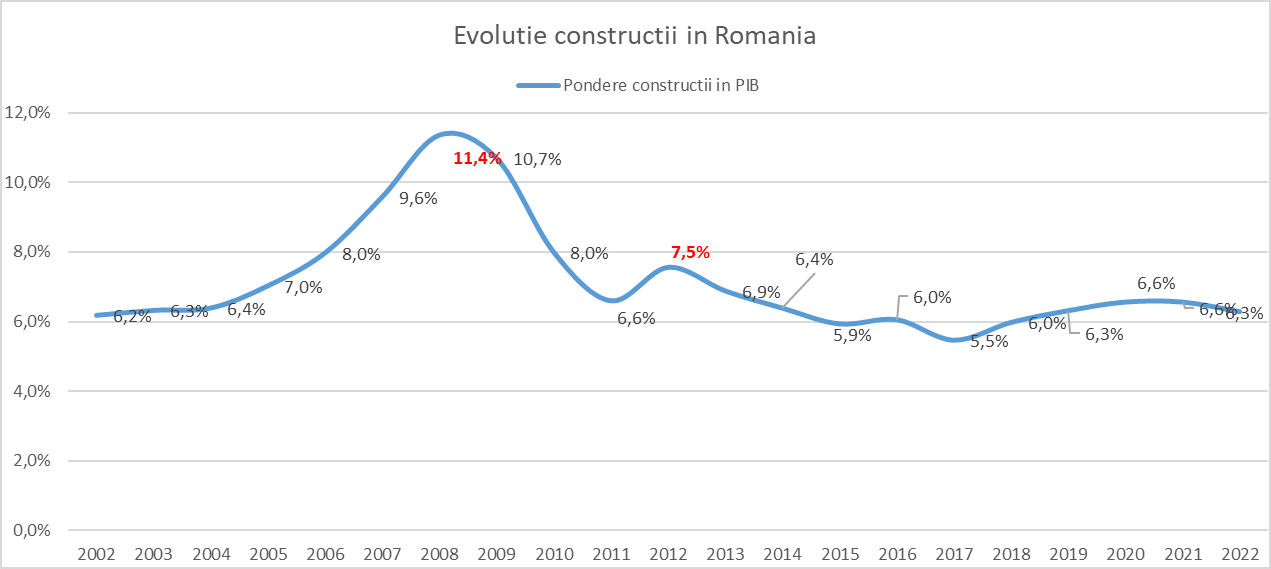 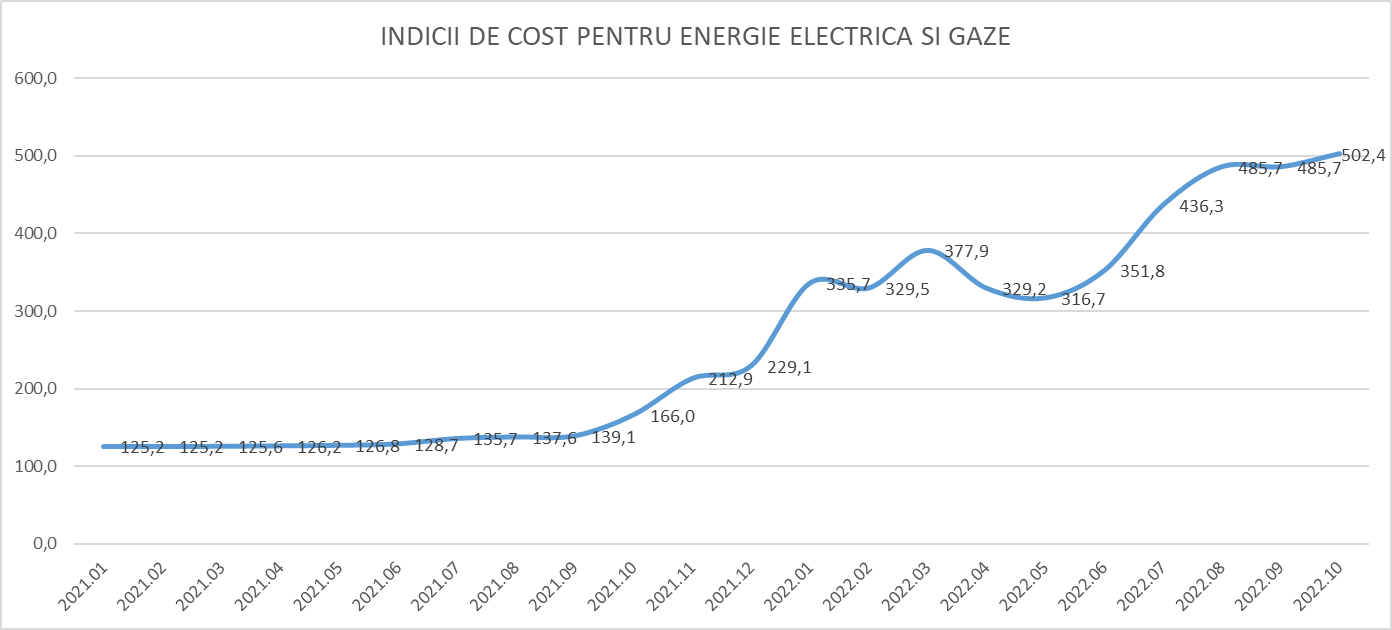 Constructiile “motorul” economiei in 2023
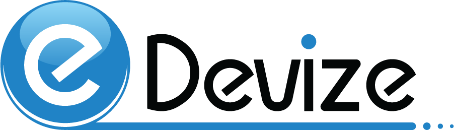 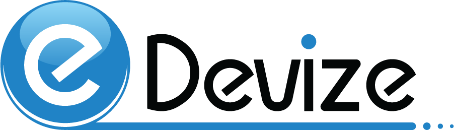 Indicii de cost au fost de mare ajutor pentru actulizarea costurilor investitiilor, dar din pacate nu sunt sufficient pentru a rezova probleme cum ar fi:
cresterea cu peste 250% a fierului beton in 2022 (dupa luna iunie a inceput sa scada). In conditiile in care COS Targoviste si DUCTIL Steel au avut probleme, Romania a importat si 100% din necesarul de fier beton. Rusia, Belarus (ambele au embargo de exportare a oțelului in UE) și Ucraina însemnau aproximativ 60% din importurile de oțel pentru armături și profile zincate din UE.
criza drumurilor din 2019, atunci cand pretul bitumului  a crescut cu 50%. Inainte de 2011 doar Arpechim Pitesti producea 50% din bitumul necesar pe piata din Romania. Acum mai producem doar 20% din necesar (cu PNRR probabil o sa fim la 5% cu productia interna) la rafinaria Vega a Rompetrolului
pretul sticlei a crescut in 2022 cu 300% si inca nu si-a revenit deoarece componenta de energie este una foarte importanta in process
dublarea pretului la lemnul pentru constructii din 2021
impactul marilor proiecte de infrastrucrura pentru celelalte proiecte de constructii
Concluzii
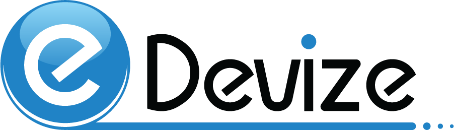 Este mare nevoie de o eficientizare a fluxurilor de lucru prin digitalizare. Un studiu arata ca daca ar creste productivitatea din constructii cu 20%,  in Europa necesarul de forta de munca ar scadea cu 2.500.000 oameni
Tinand cont de contextul European si de magnitudinea PNRR, estimam si in anul urmator o crestere a preturilor la materialele de constructii intre 30% si 35%
Nevoia de investitii in zona de productie pentru a scadea dependenta de mediul extern
Concluzii
Necesitatea adoptarii unor indici de cost care sa se calculeze rapid pe baza unor  date transmise in timp real (de catre beneficiari pe baza de oferte si deconturi). Indicii ar putea sa fie folositi atat pentru evaluarile de la SF cat si pentru actulizarile contractelor.
Nevoia de predictibilitate mai mare in zona investitiilor si de o raspandire mai buna a lor intre ani, astfel incat sa nu avem variatii mari de necesar de forta de munca/utilaje de la an la an